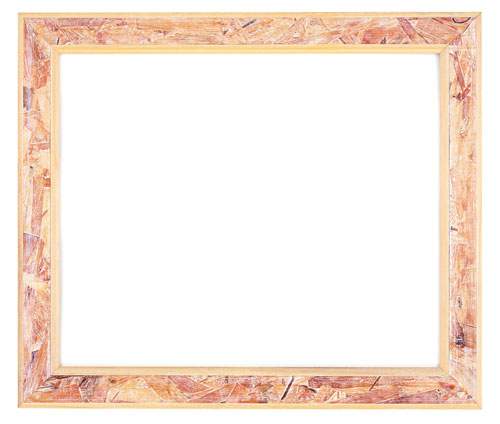 «Домашние птицы»
1младшая группа
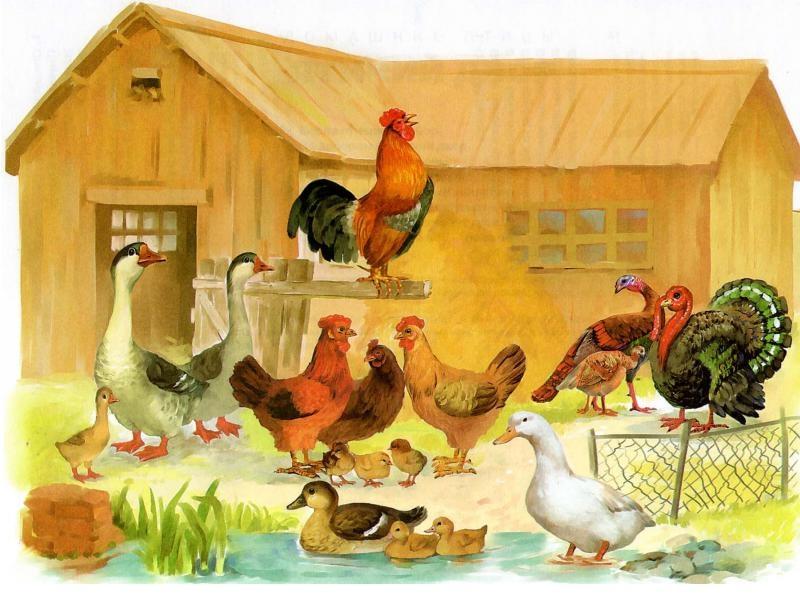 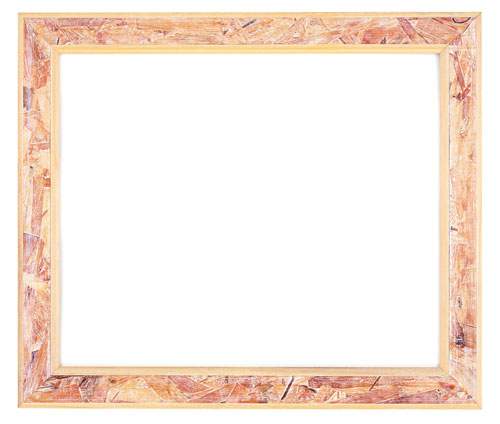 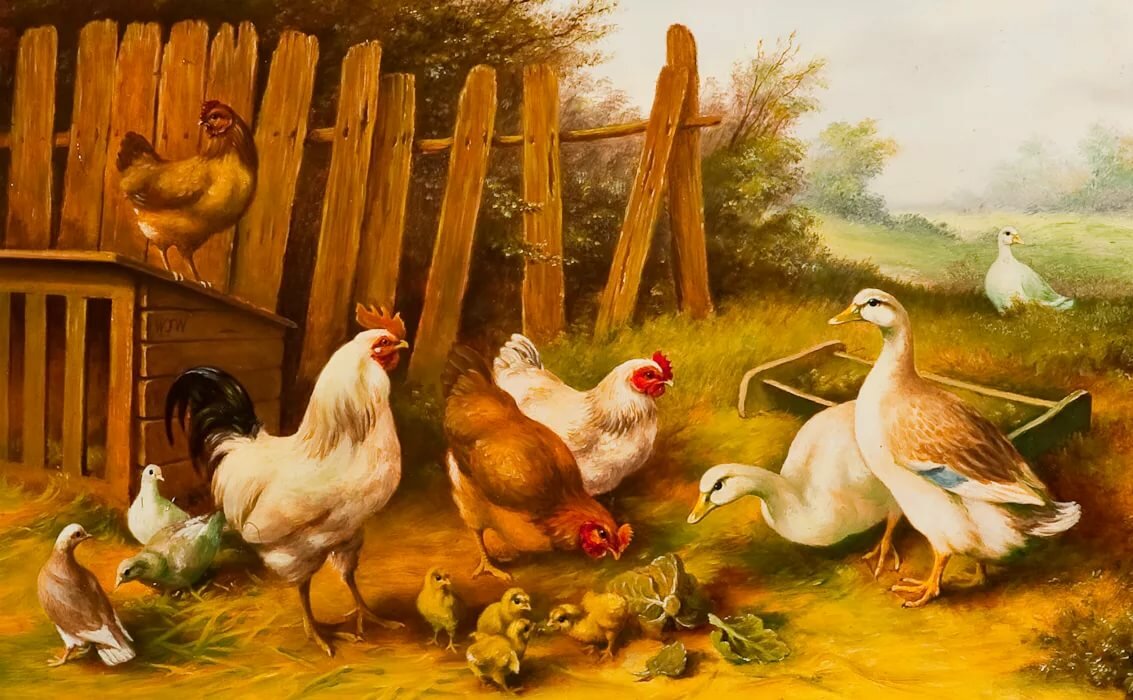 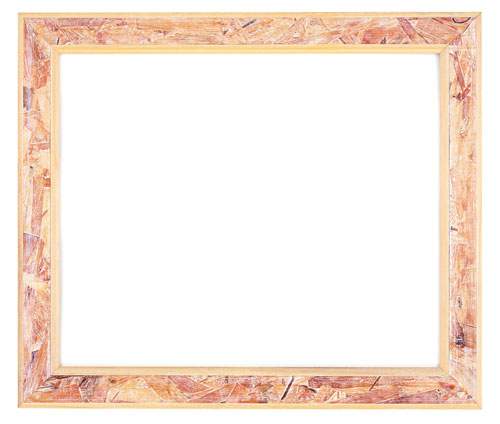 «НАЗОВИ СЕМЬЮ»
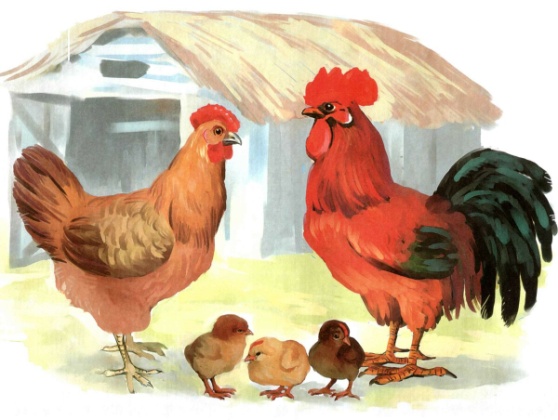 Петух — курица — цыплята
Утка — селезень — утята
Гусь — гусыня — гусята
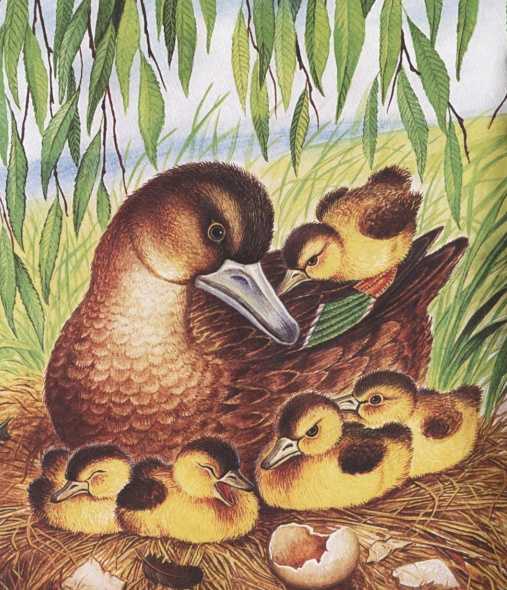 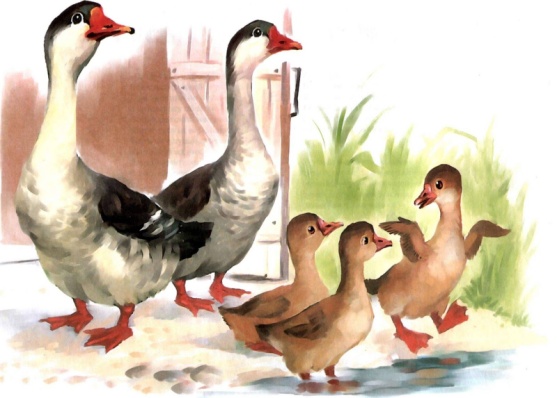 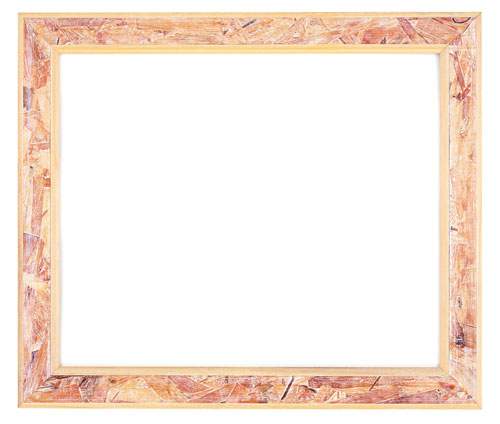 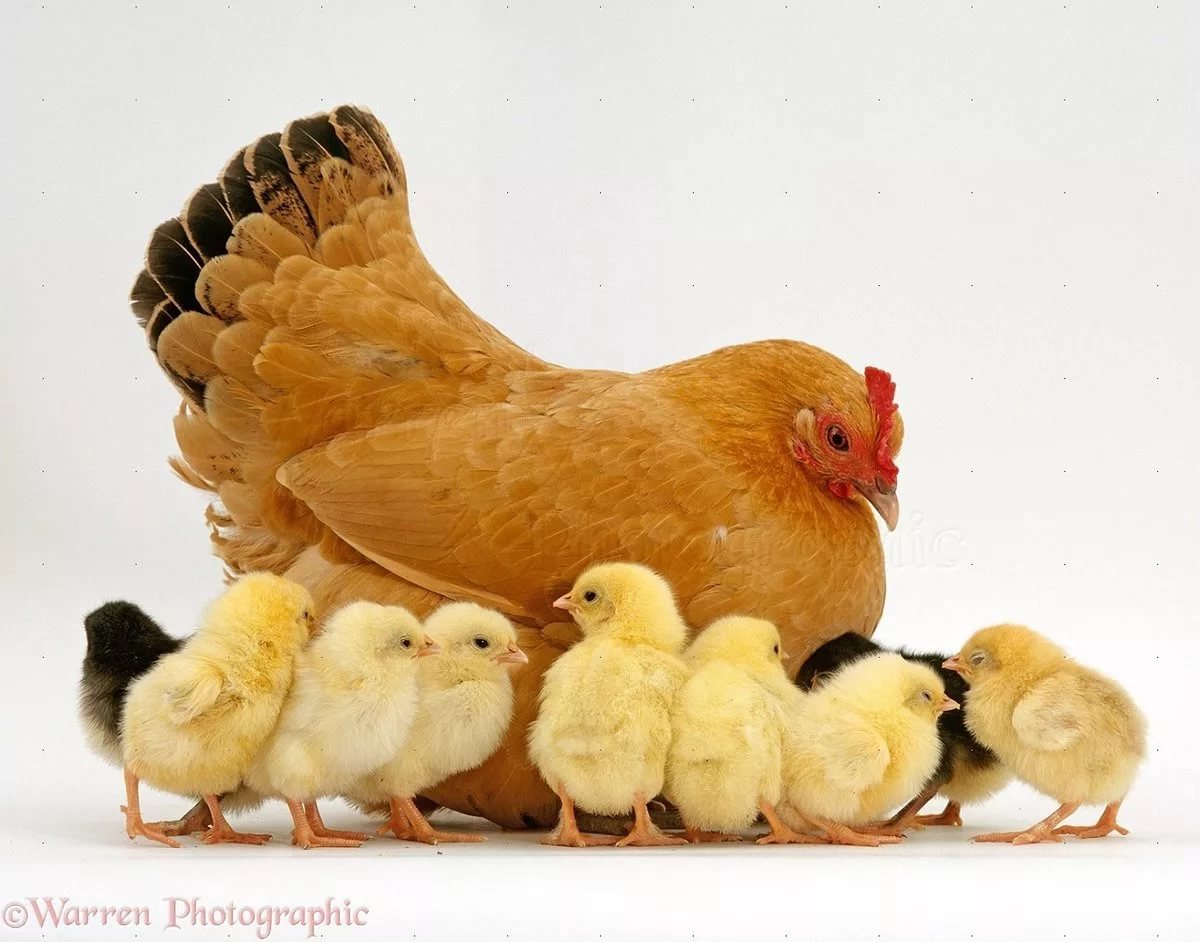 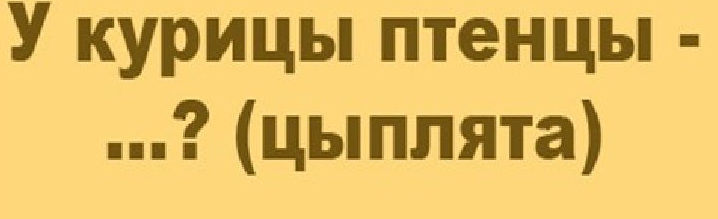 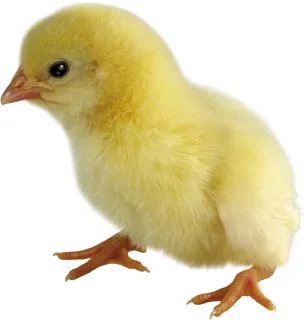 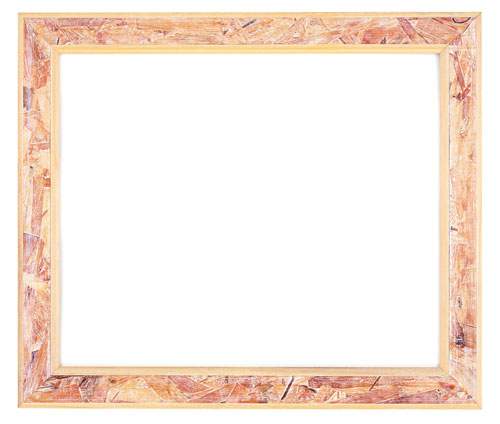 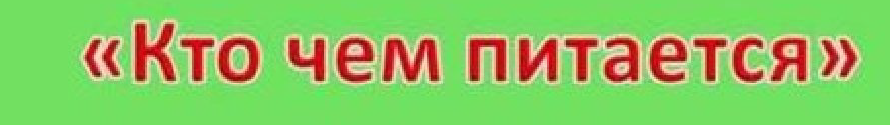 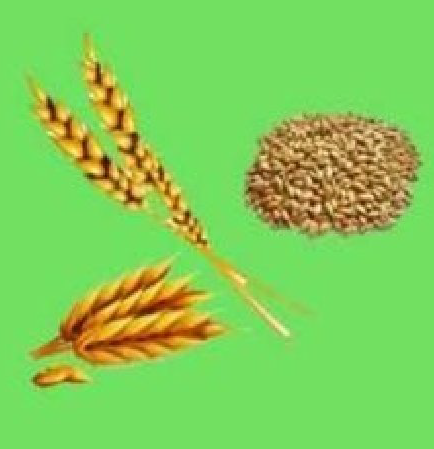 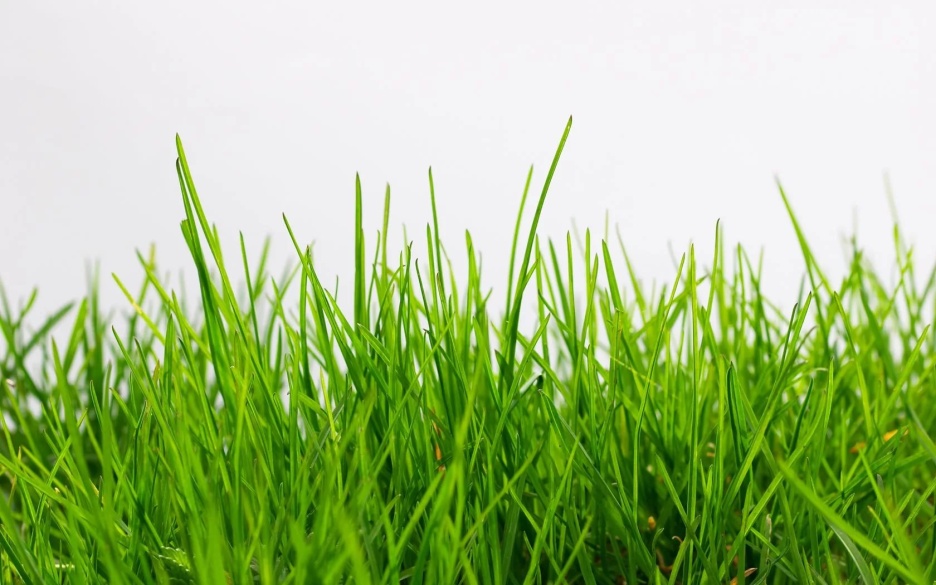 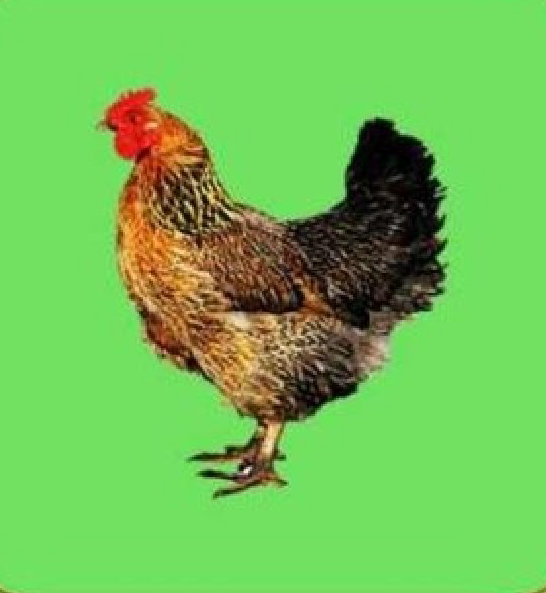 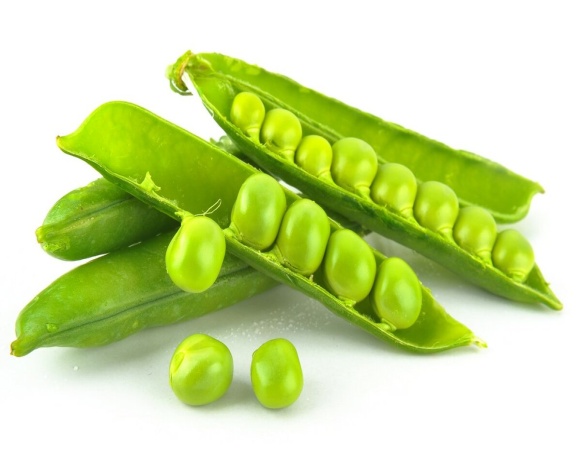 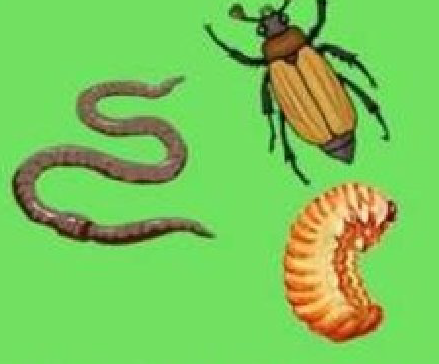 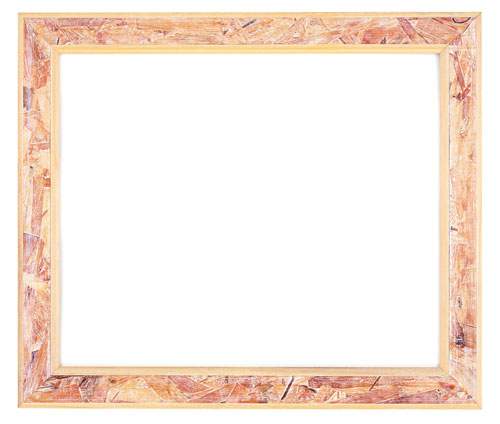 «Один - много»
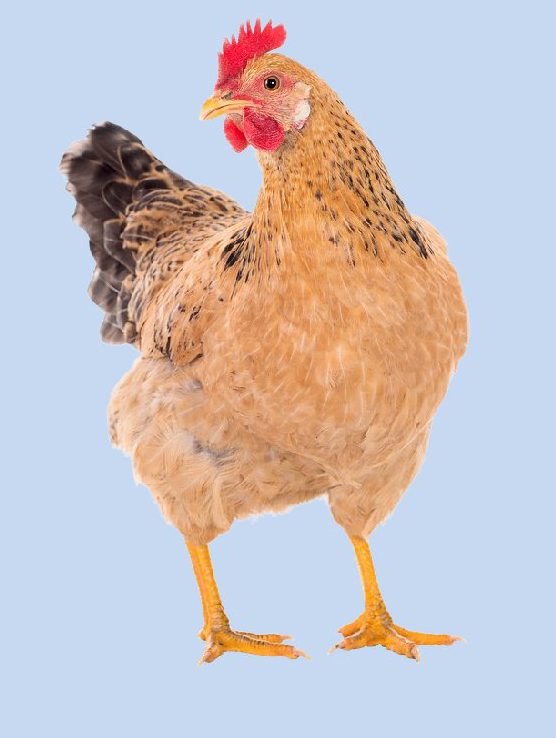 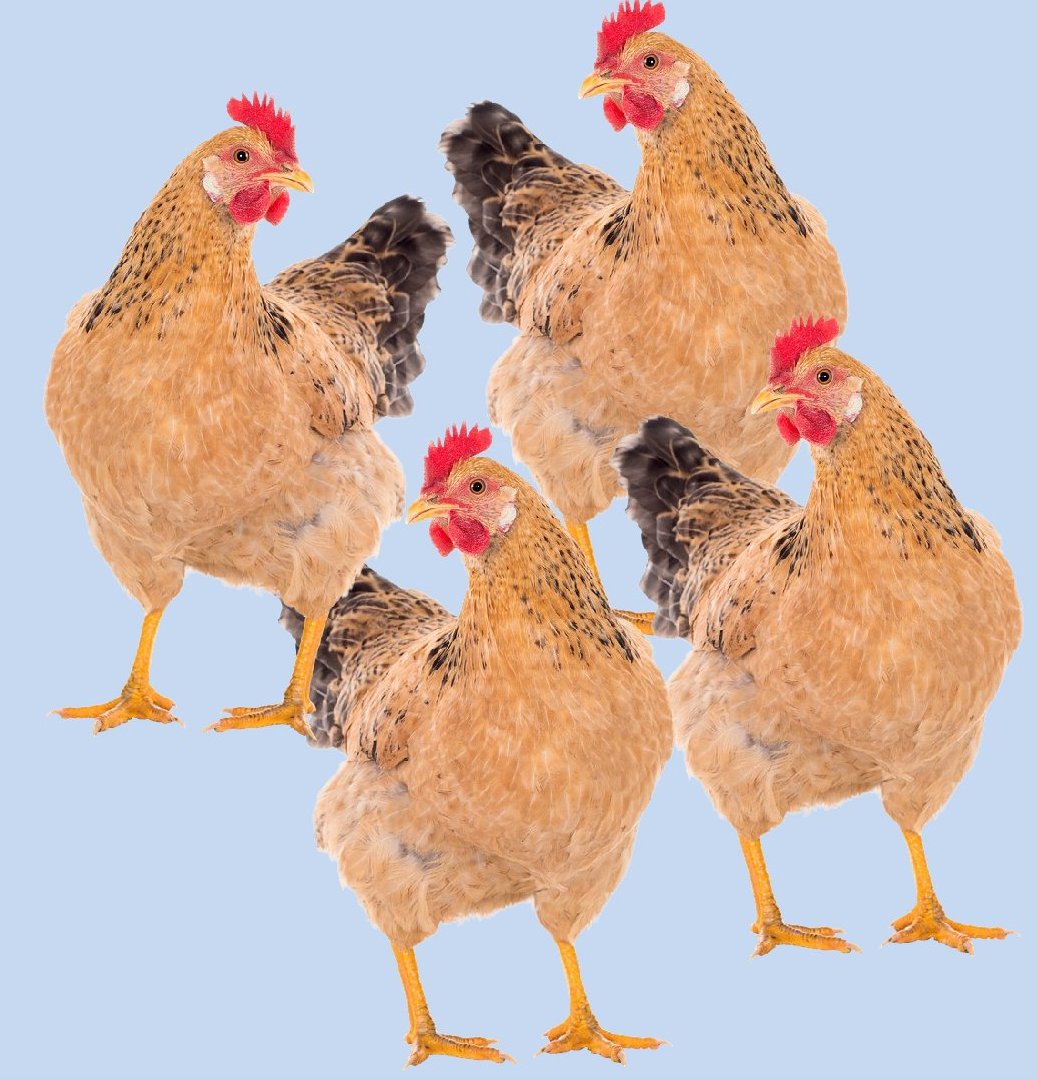 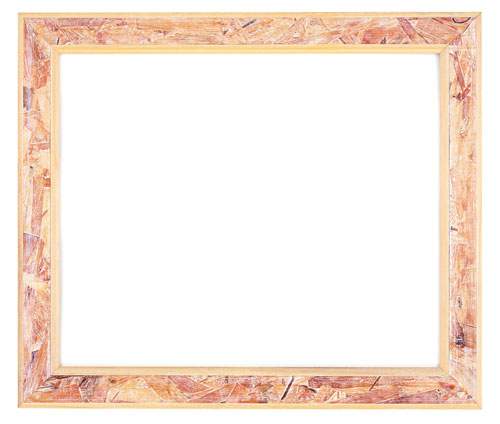 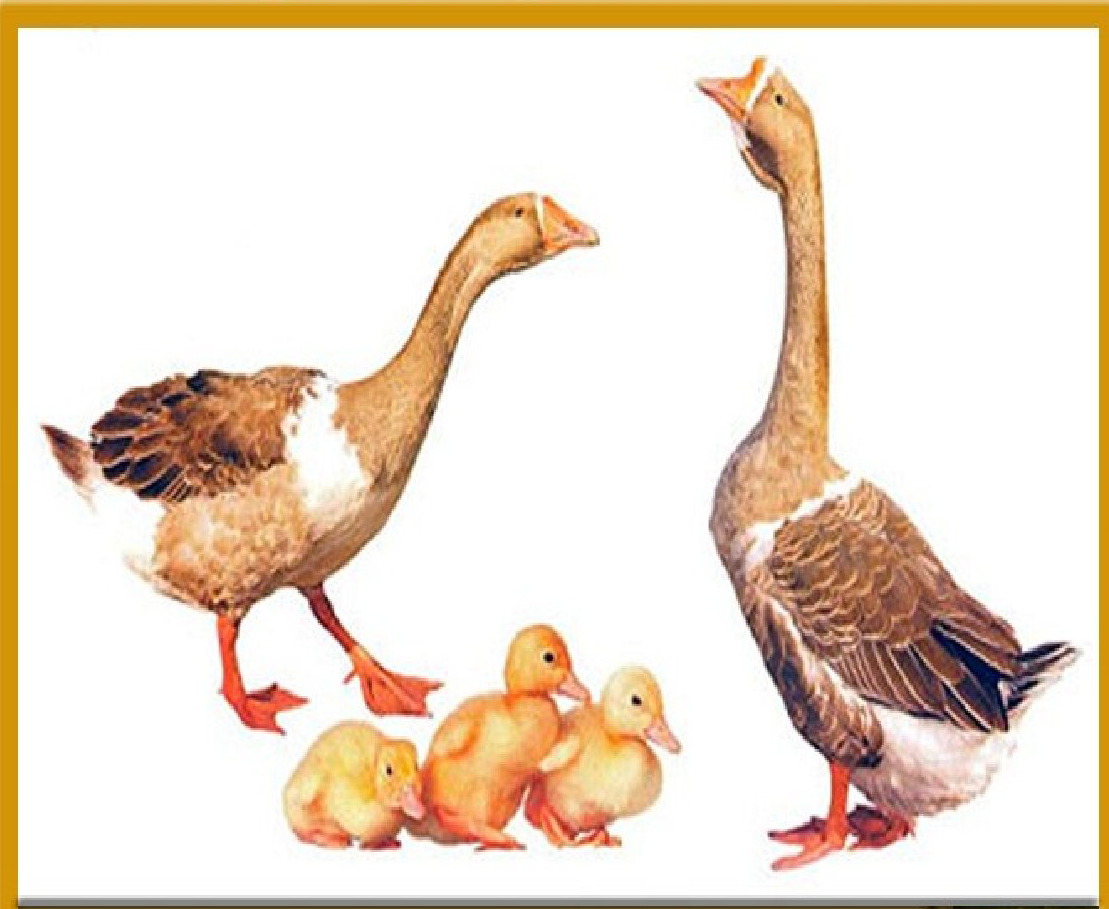 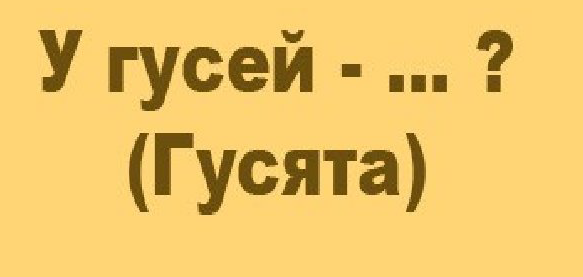 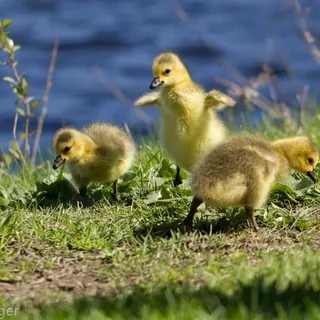 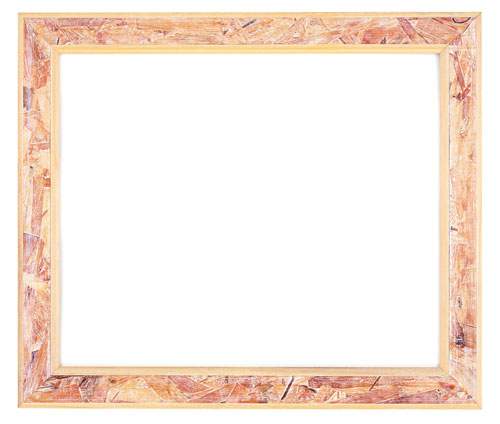 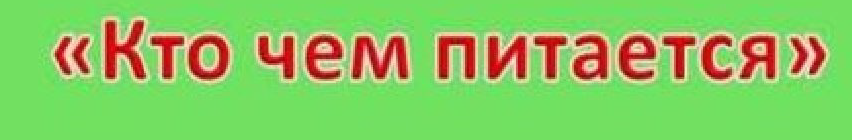 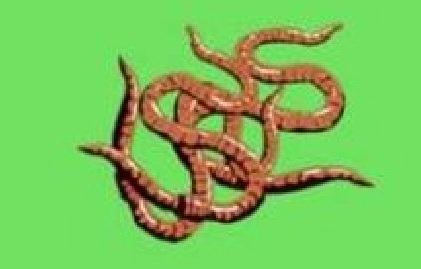 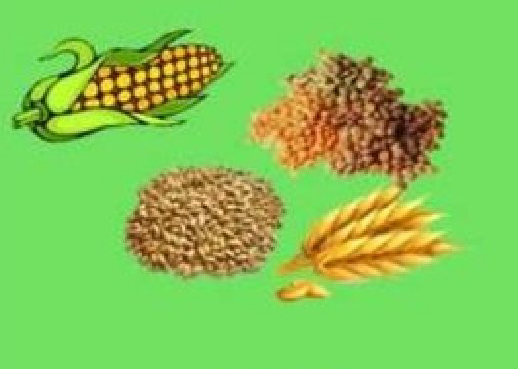 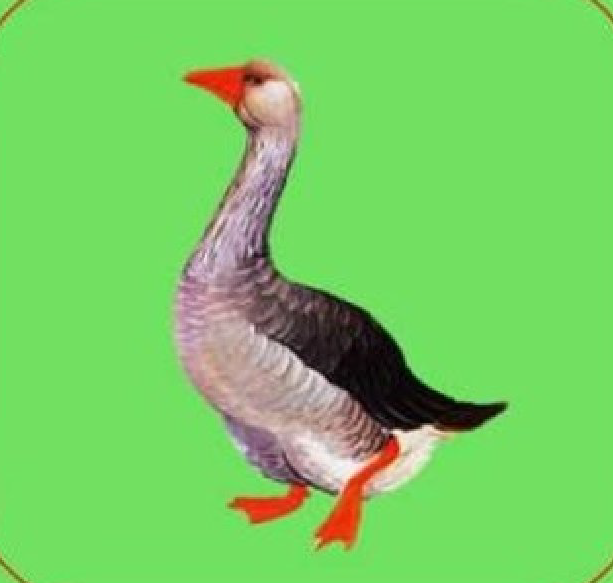 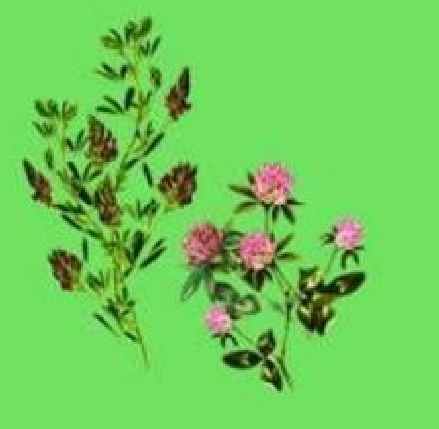 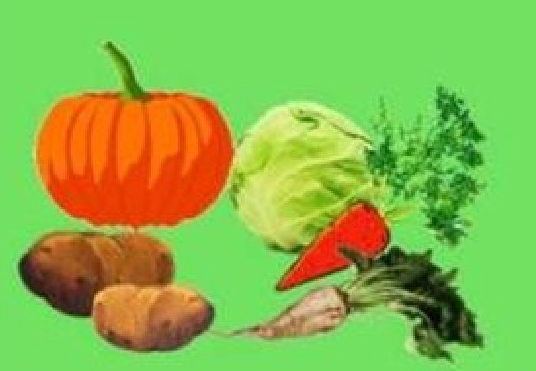 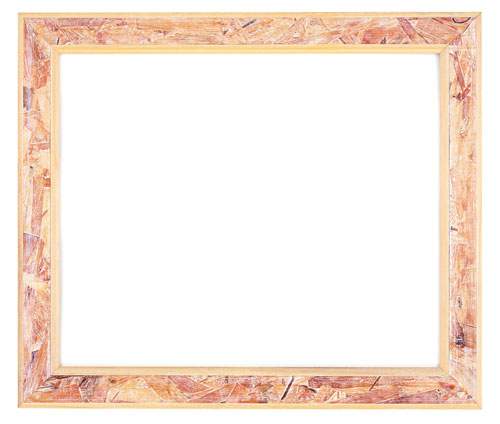 « Один - много»
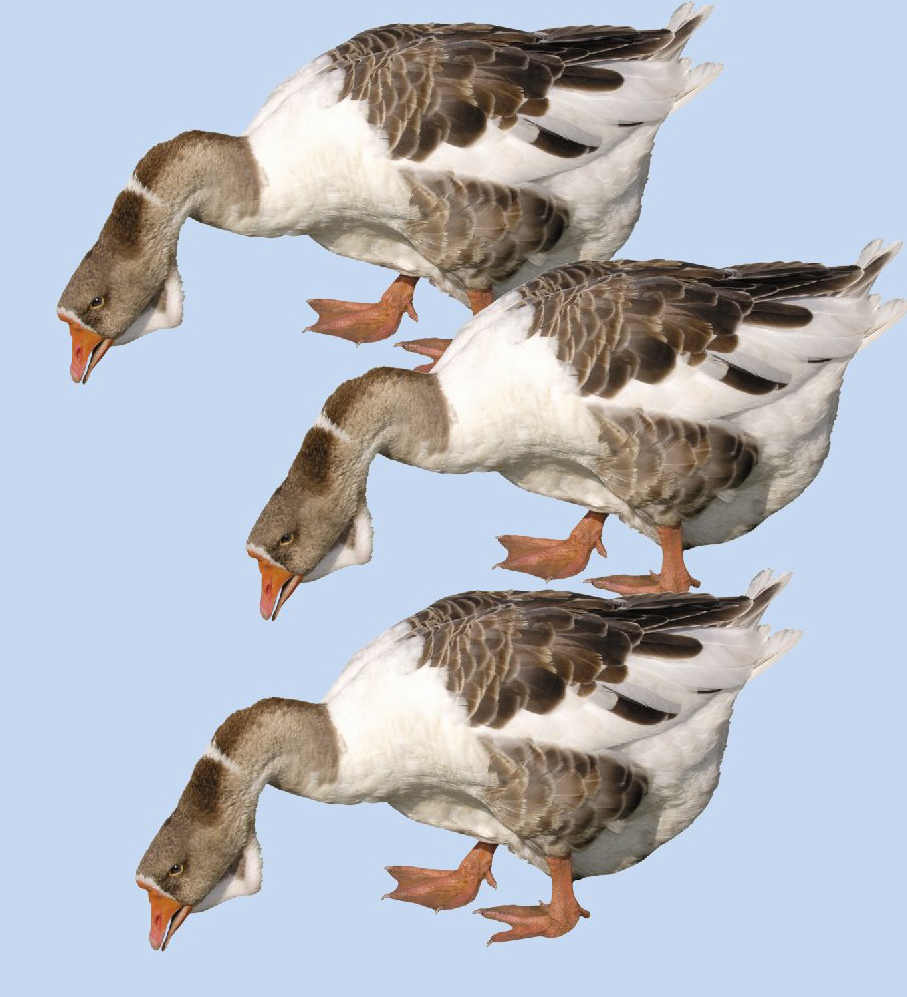 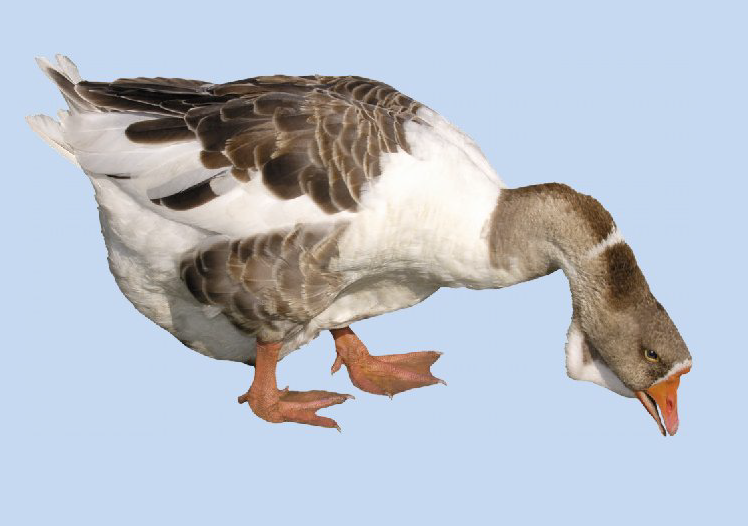 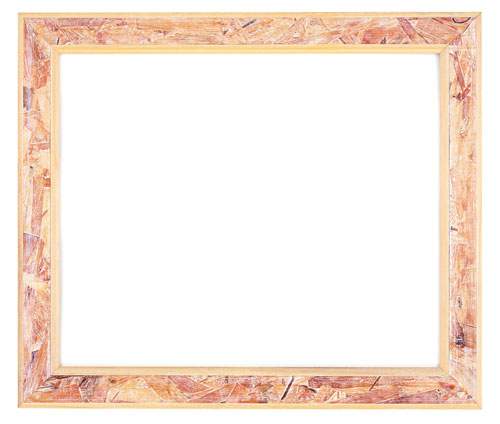 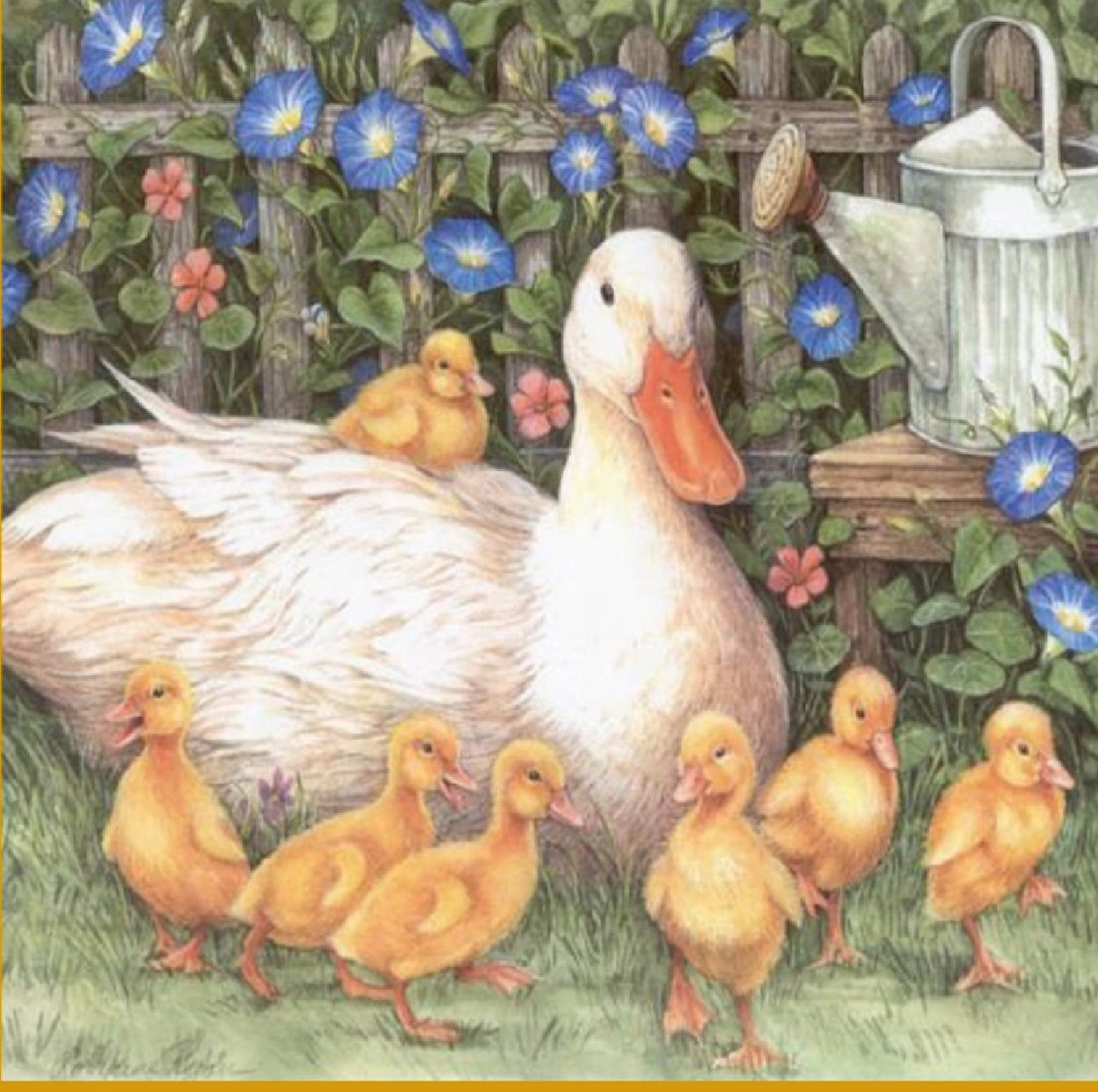 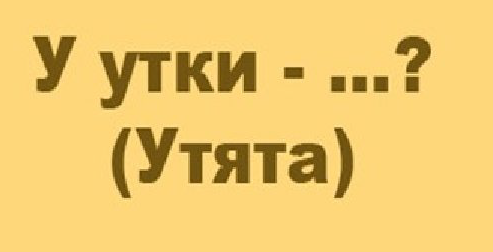 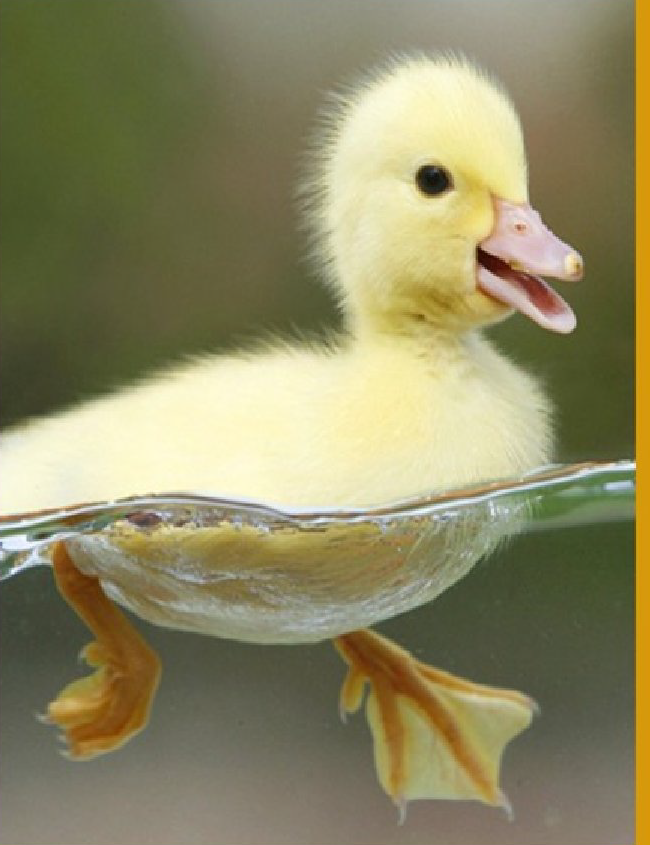 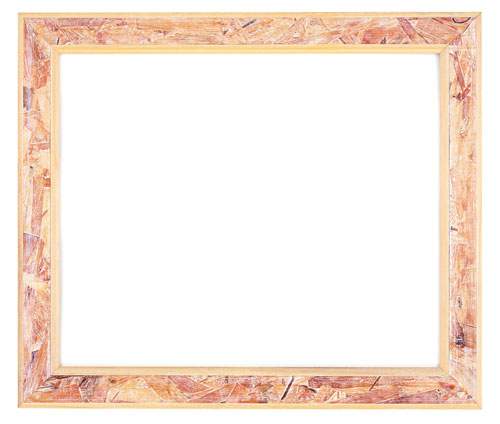 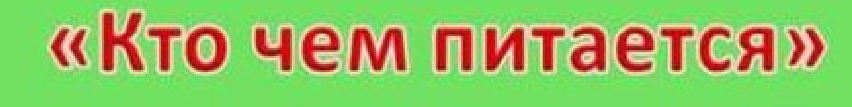 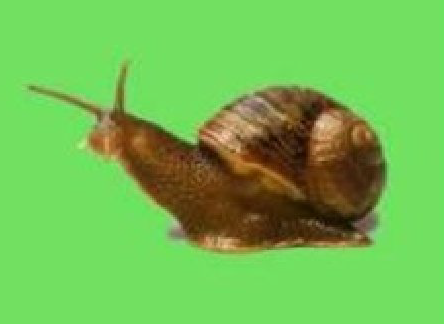 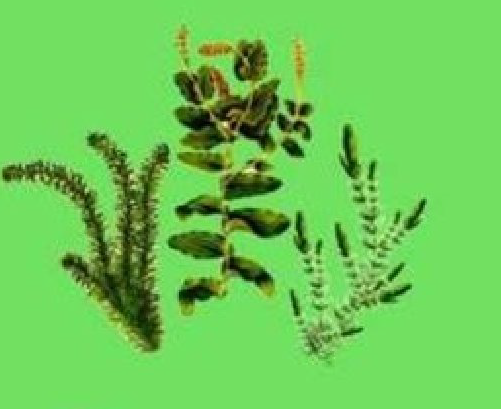 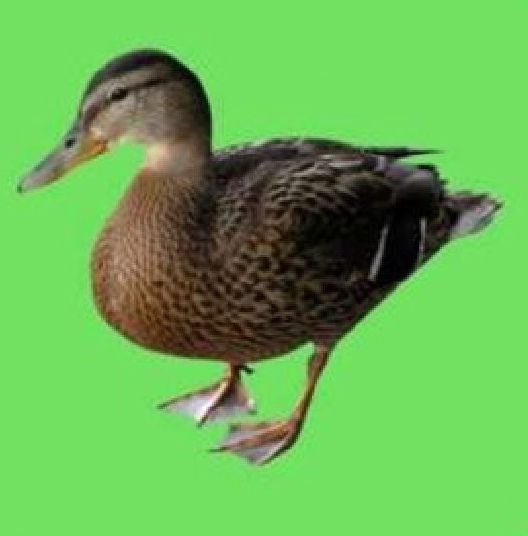 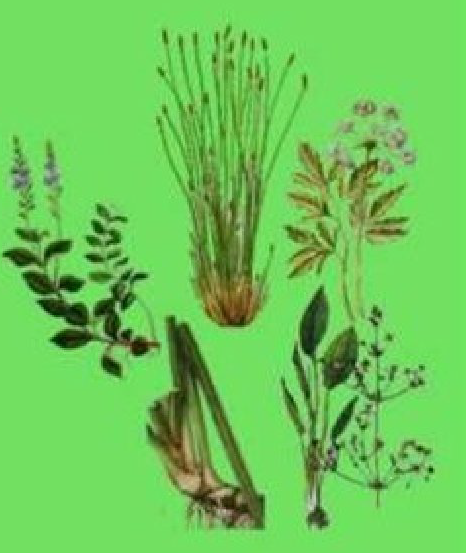 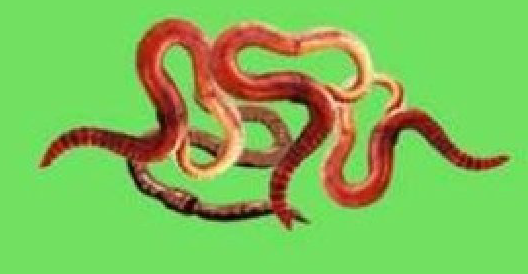 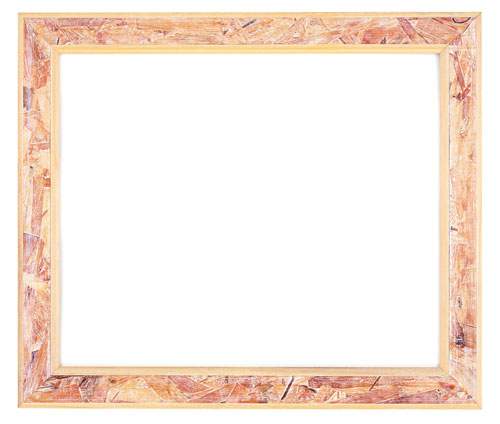 «Один - много»
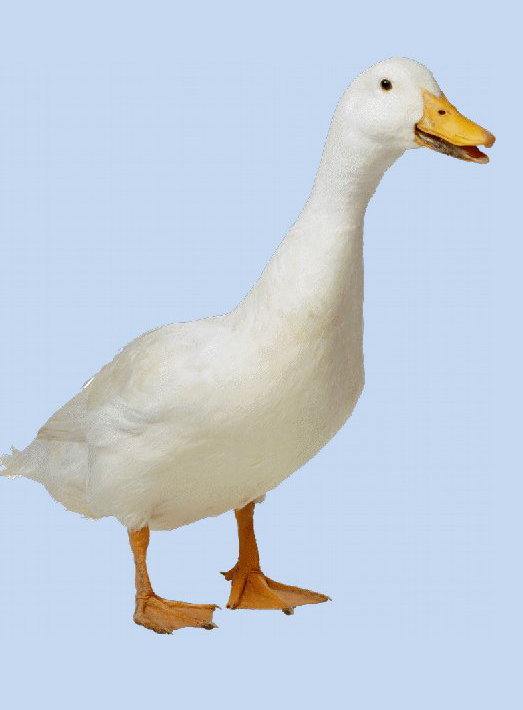 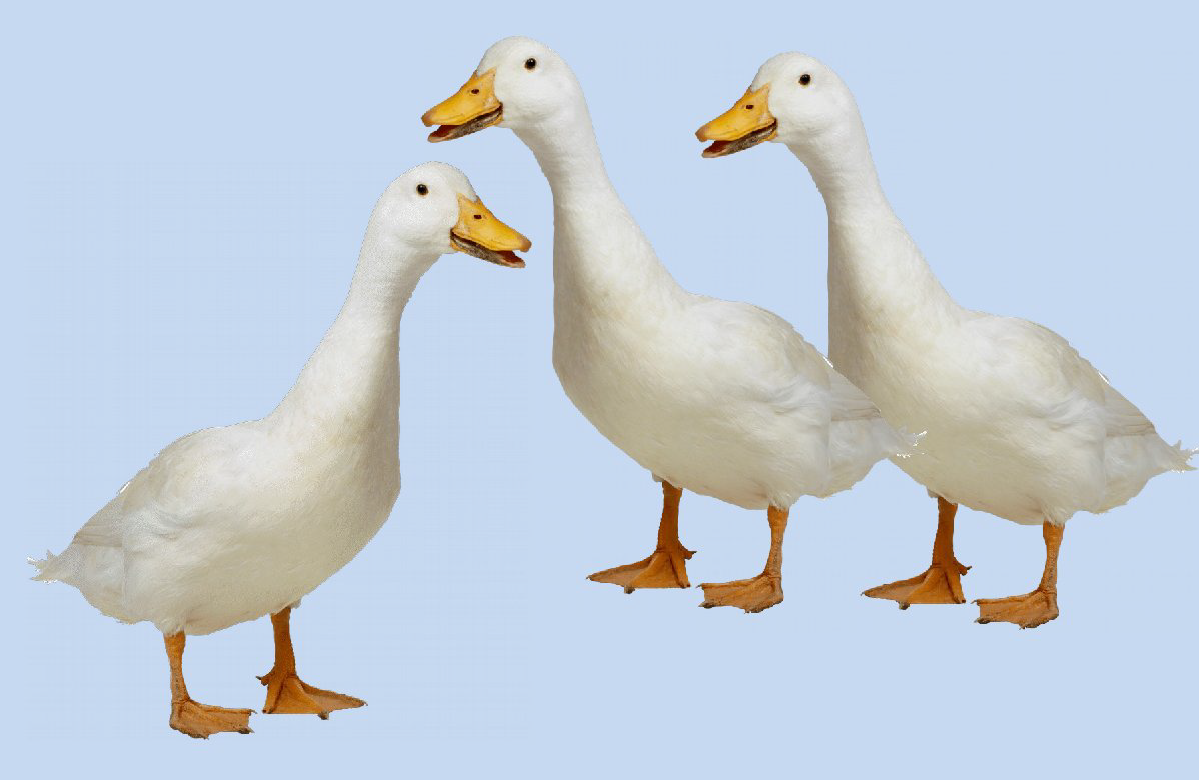 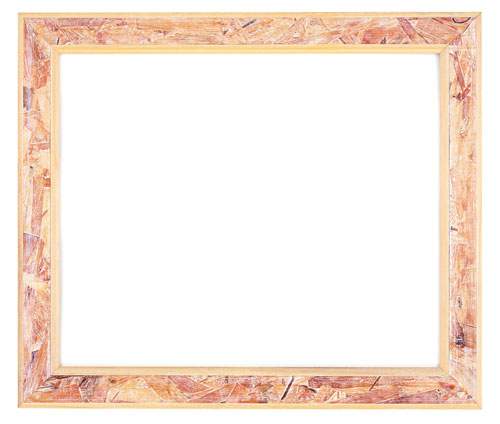 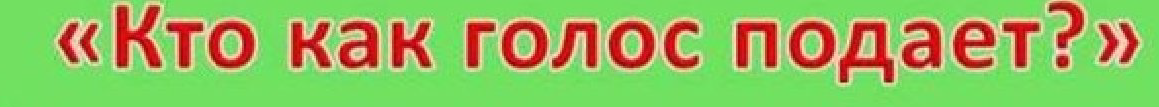 кудахчет
кукарекает
гогочет
крякает
пищит
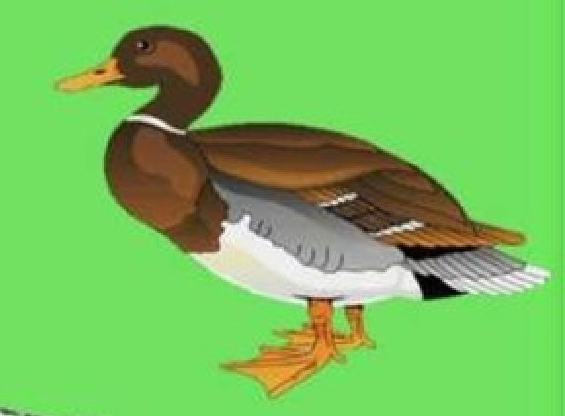 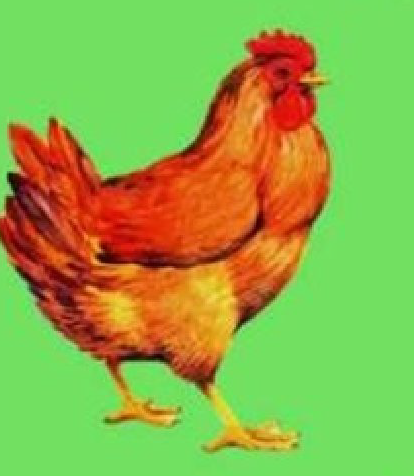 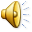 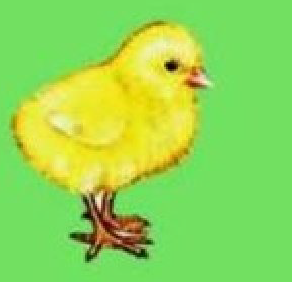 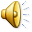 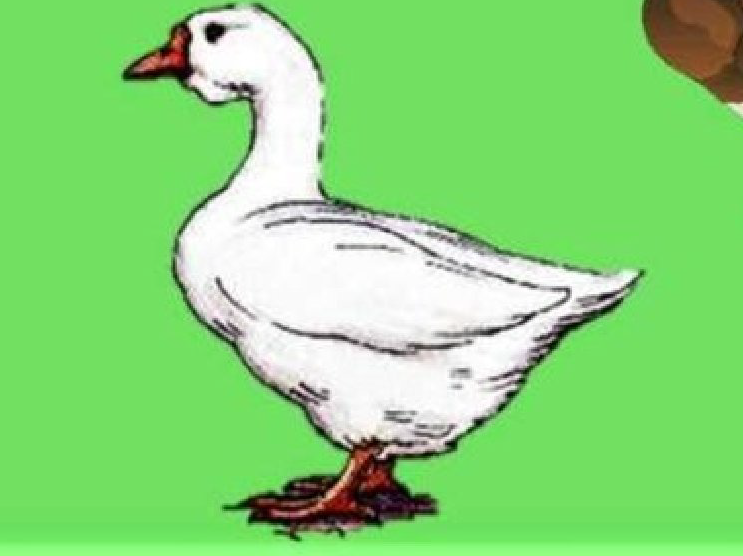 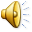 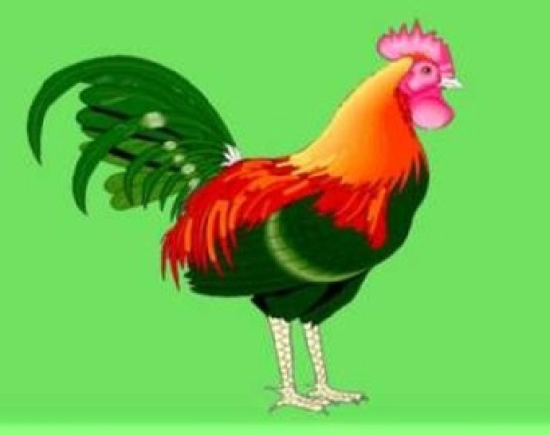 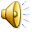 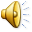 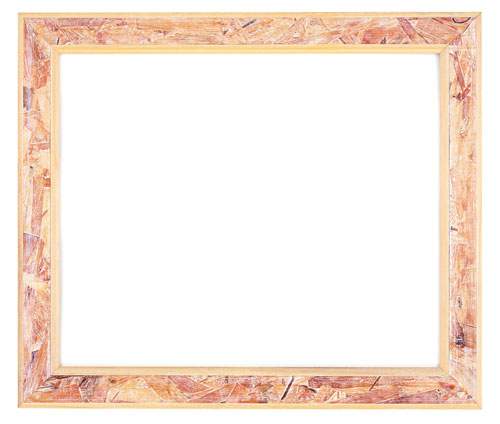 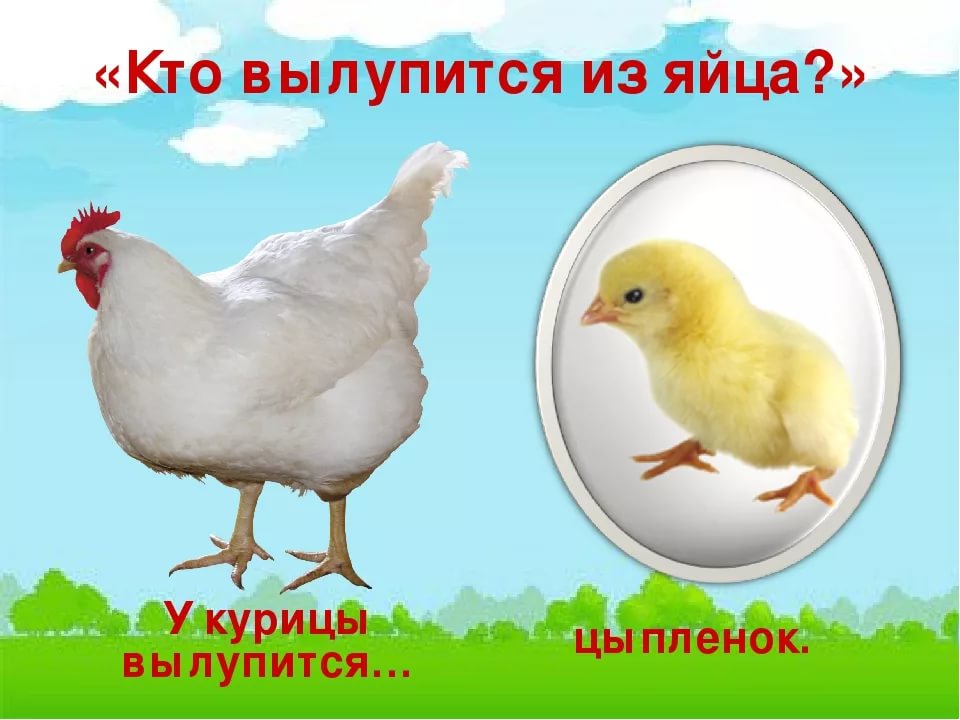 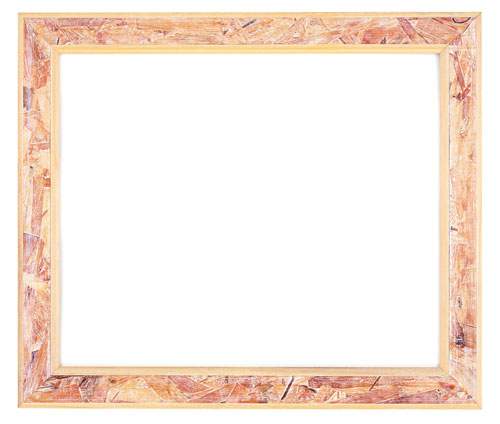 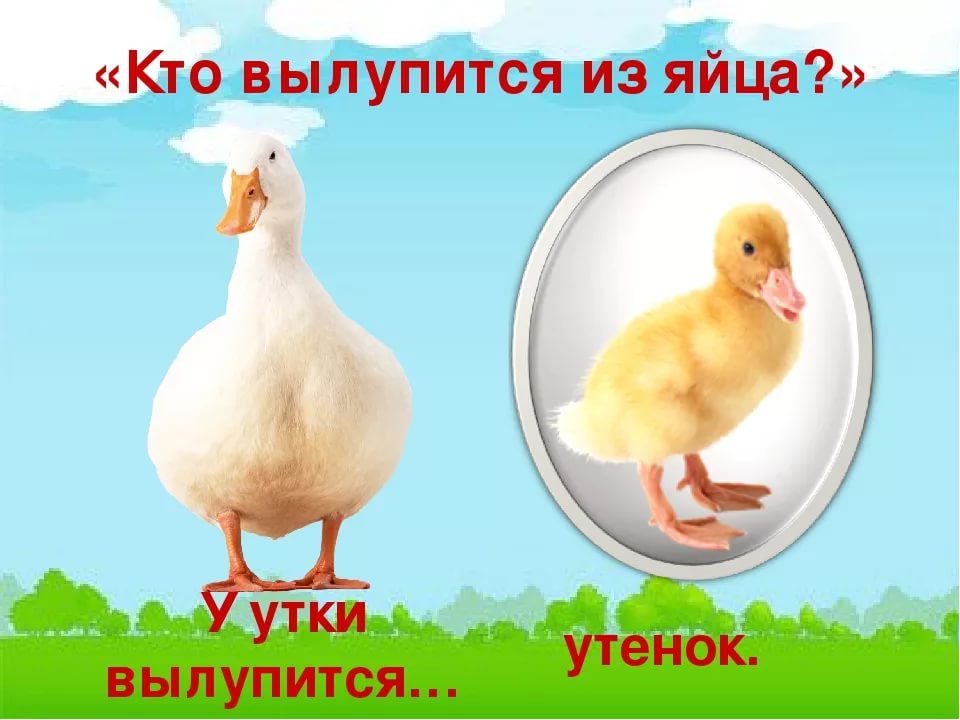 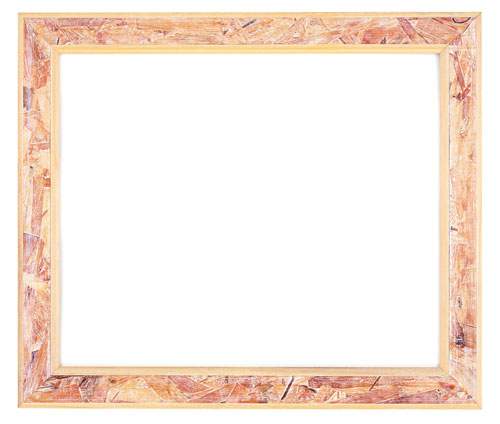 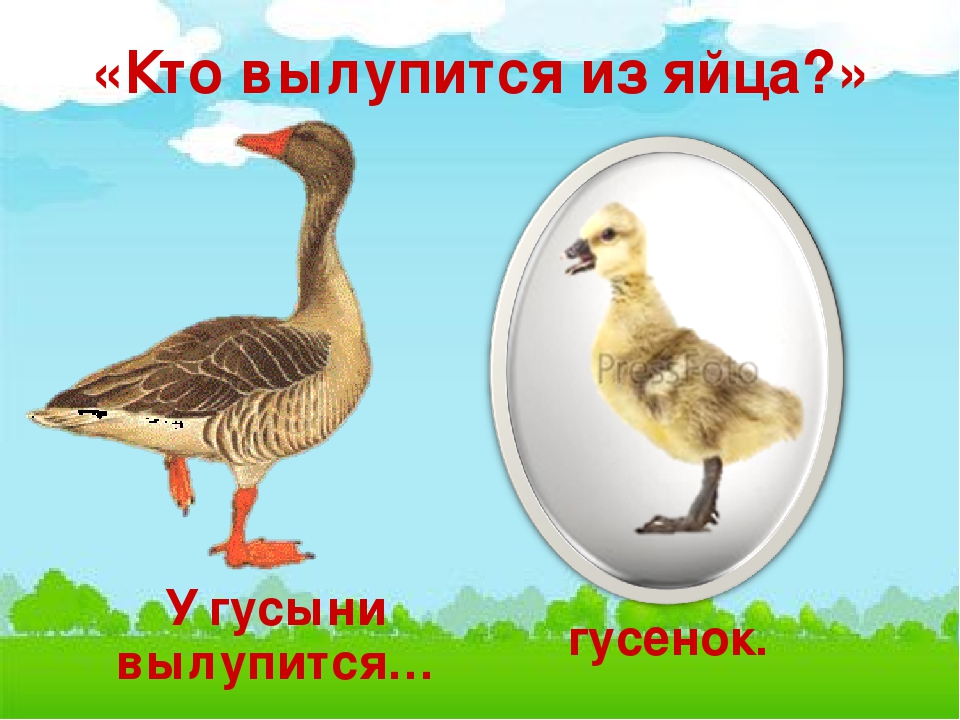 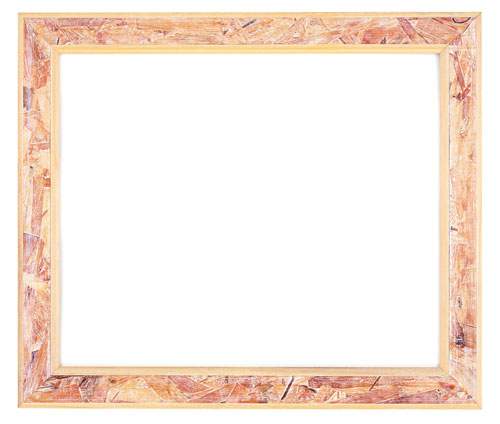 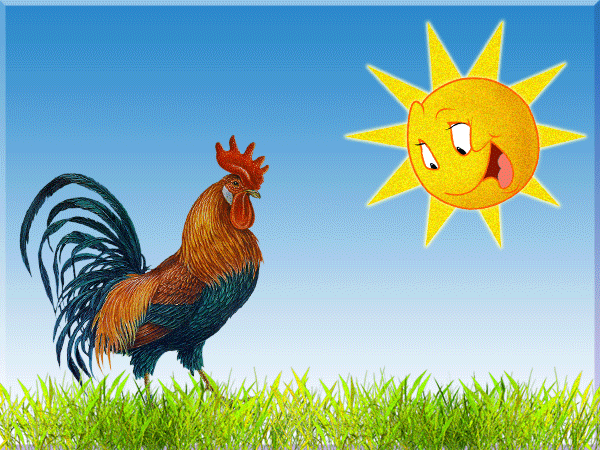